TITRE DU COURS
Nom de la personne enseignante
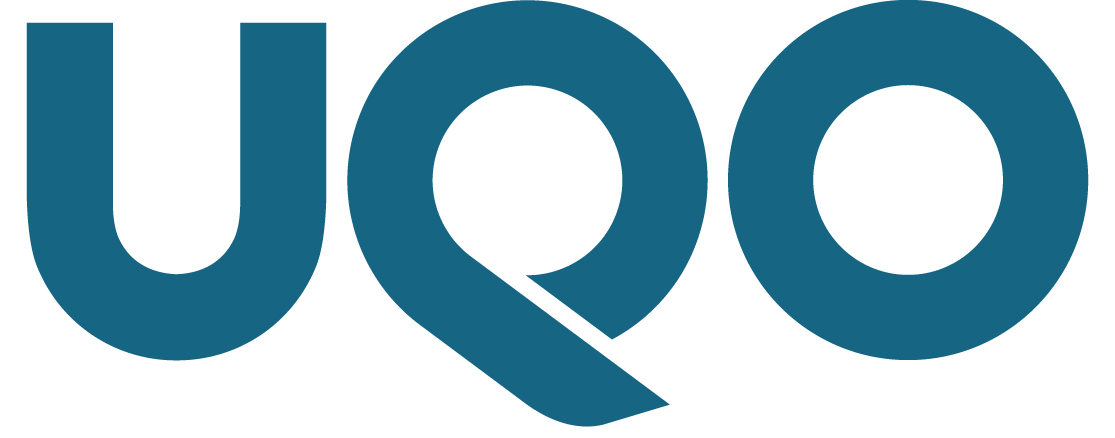 RETOUR SUR LE COURS PRÉCÉDENT
Lorem ipsum dolor sit amet, consectetuer adipiscing elit. 

Maecenas porttitor congue massa. 

Nunc viverra imperdiet enim. 

Pellentesque habitant morbi tristique senectus et netus et malesuada fames.
À LA FIN DE CE COURS, VOUS SERIEZ EN MESURE DE …
Lorem ipsum dolor sit amet, consectetuer adipiscing elit. 

Maecenas porttitor congue massa.

Nunc viverra imperdiet enim. 

Pellentesque habitant morbi tristique senectus et netus et malesuada fames.
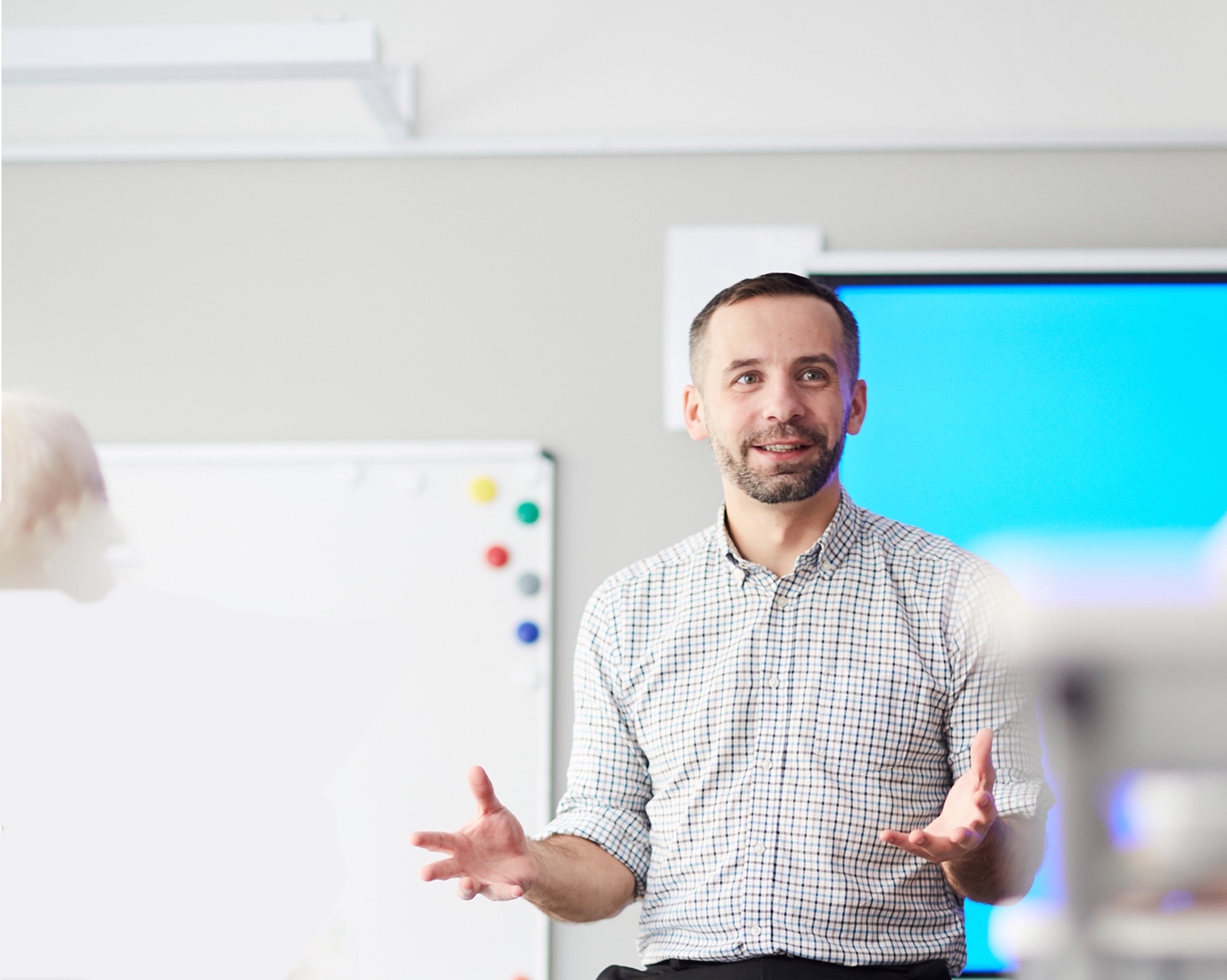 Votre diaporama doit servir de support à votre exposé et non pas l’inverse
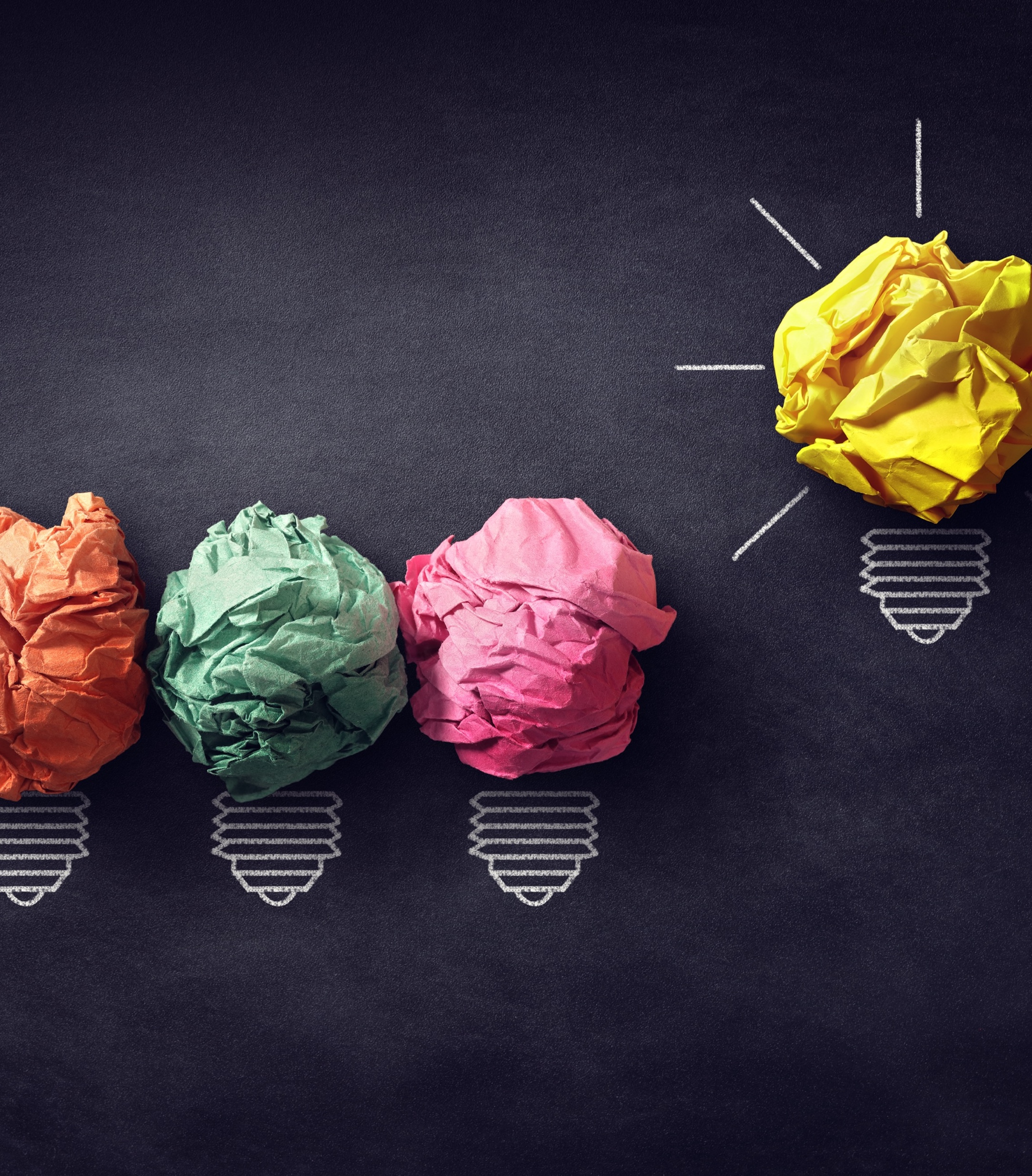 Gardez uniquement le contenu essentiel dans votre diaporama
Réservez la section « Notes » pour les informations complémentaires
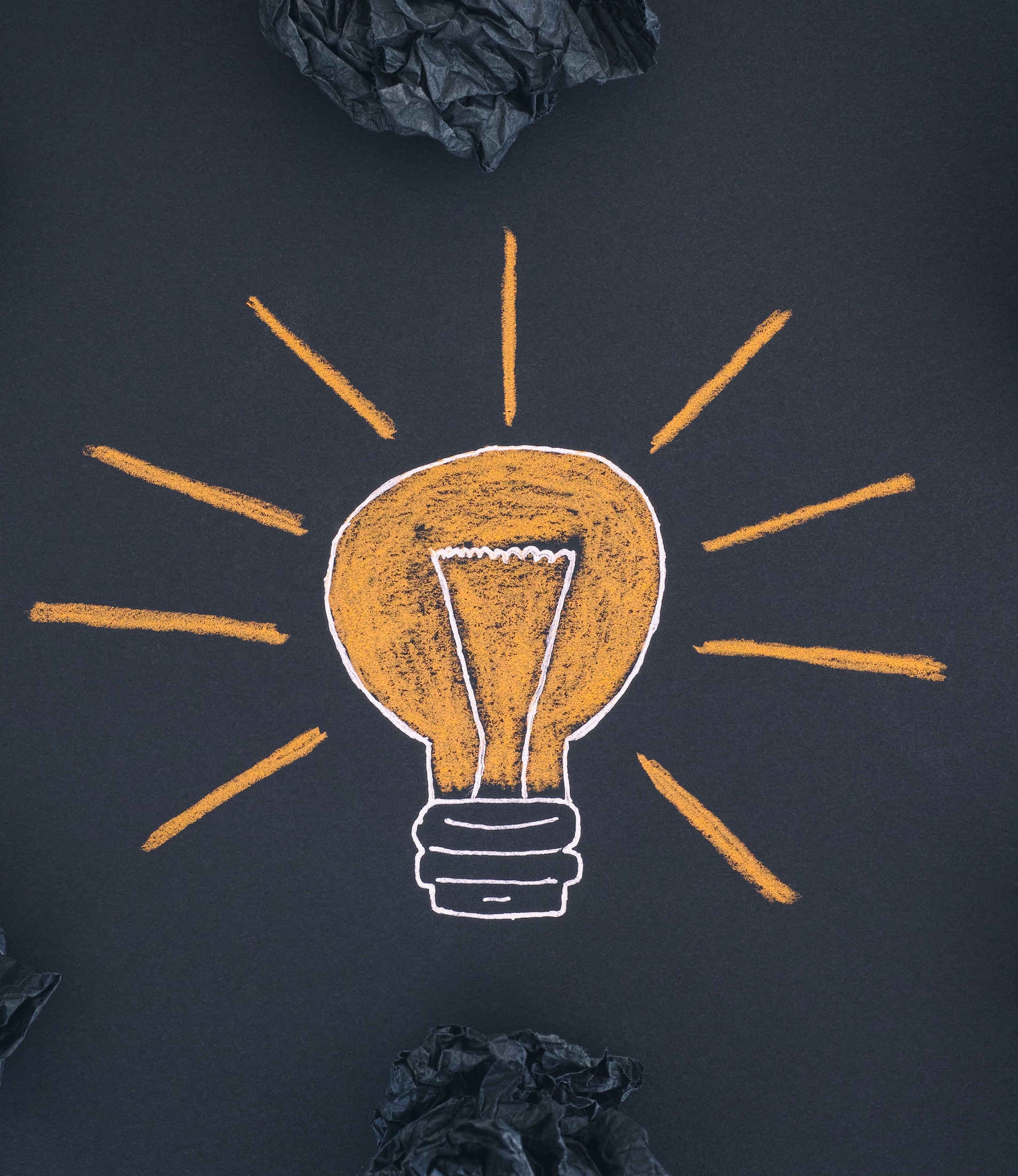 Abordez une idée principale à la fois par diapositive
UTILISATION DES ICONES AU LIEU DE « BULLET POINTS »
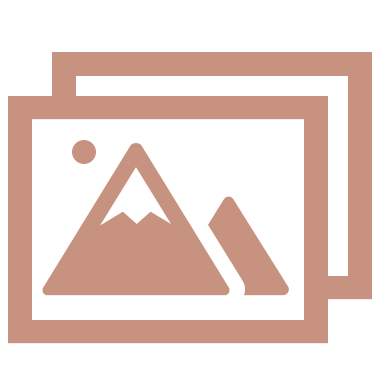 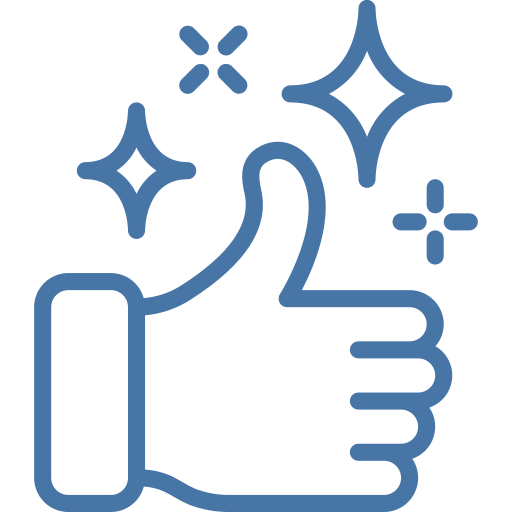 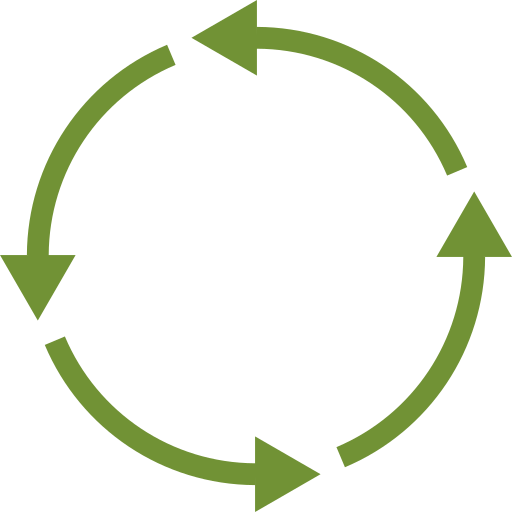 Restez simple dans la création de votre diaporama. Ne le surchargez pas avec trop d’objets, de formes et d’images
Restez cohérent tout au long de votre diaporama, notamment quant à l’utilisation des transitions entre les diapositives et les animations
Choisissez des fonds d’écran simples et neutres (ex: un arrière-plan pâle)
Pour trouver des Icones gratuits = www.flaticon.com
IMAGE
Il est important d’incorporer des images à vos diapositives, car parfois une image vaut mille mots. 

Utilisez les sites suivants pour obtenir des images en excellents qualité et gratuites.
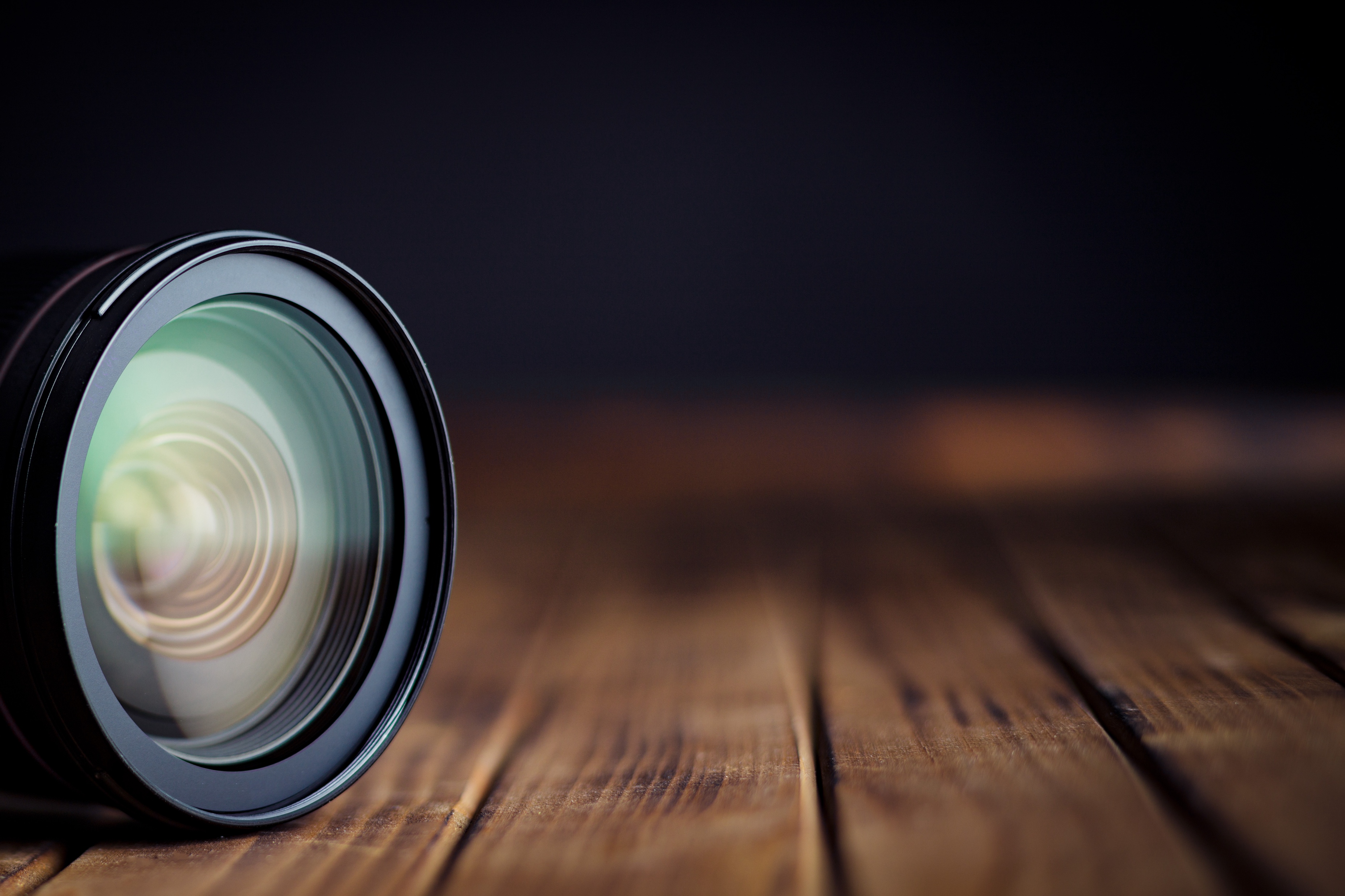 Unsplash : https://unsplash.com/
Pixabay : https://pixabay.com/fr/ 
Pexels : https://www.pexels.com/fr-fr/
IMAGE
Préconisez les images qui ajoutent une valeur ajoutée pédagogique et qui sont en lien avec le message que vous véhiculez.
COULEUR
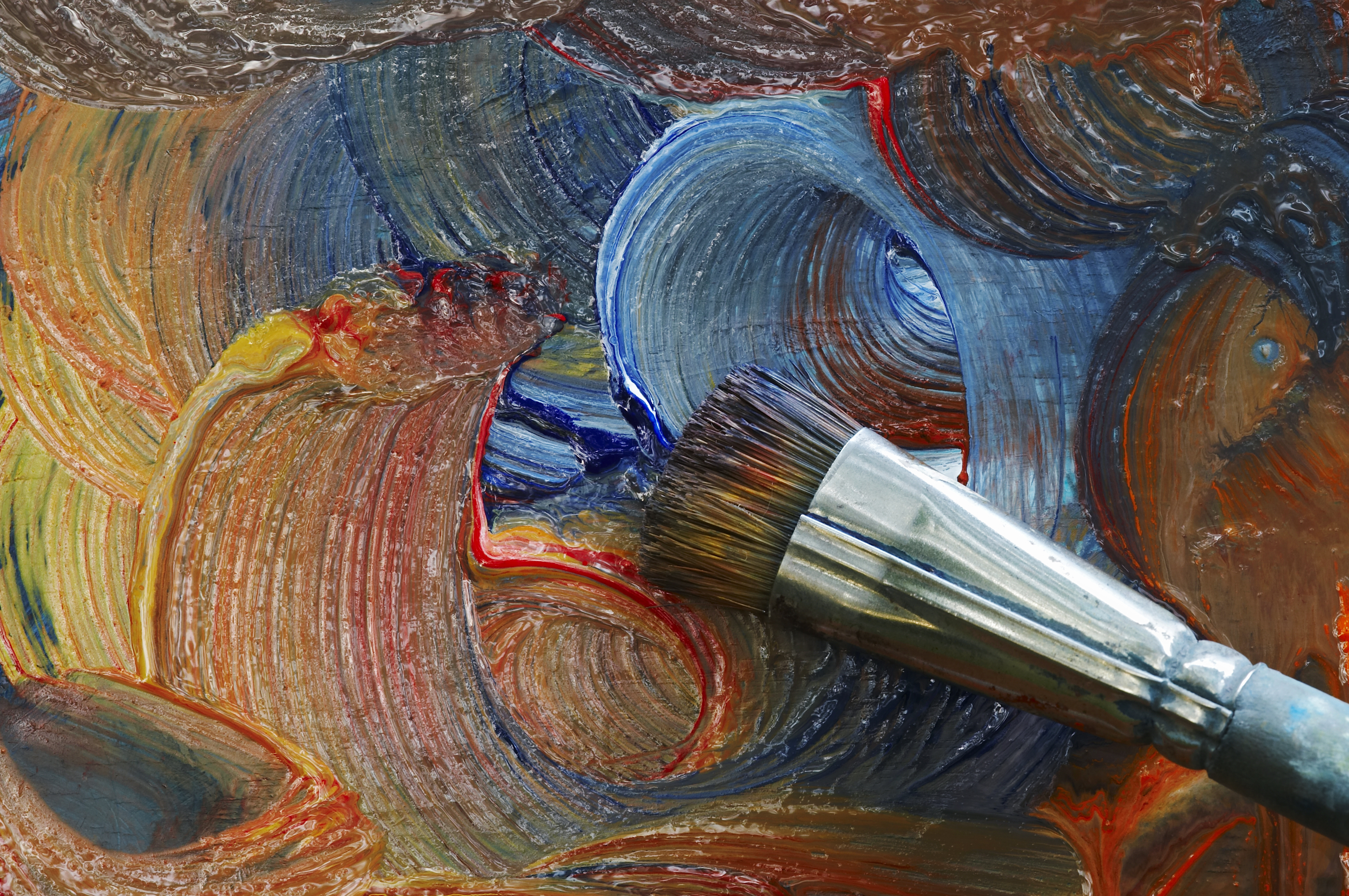 Choisissez 2 ou 3 couleurs au maximum pour les polices de votre texte, tout en respectant un bon contraste avec la couleur du fond d’écran.
FONTS
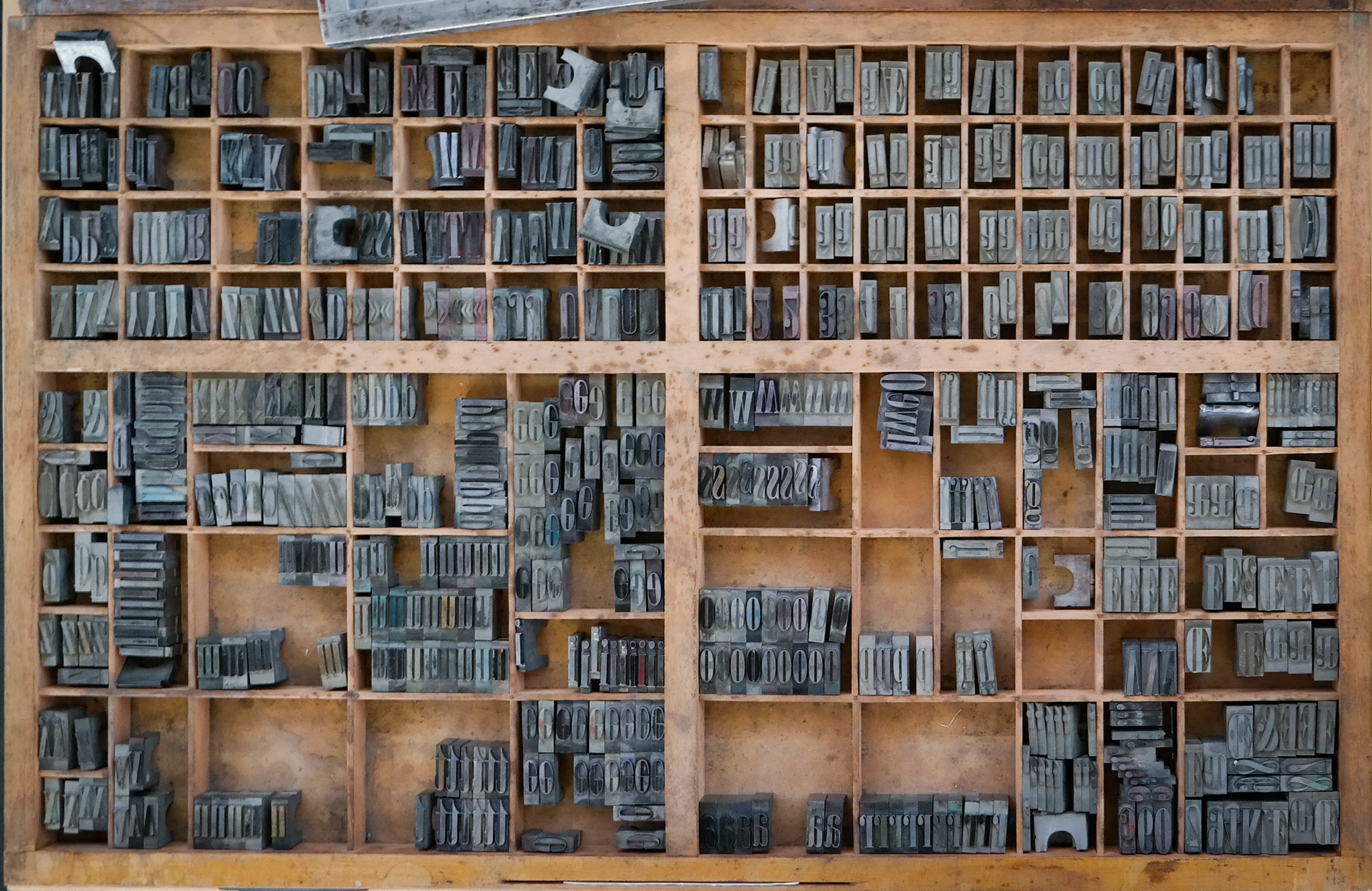 Limitez-vous à 2 ou 3 polices différentes au maximum et à 2 tailles seulement 
    (20 points minimum). 

Privilégiez les polices de type « sans sérif » (ex: Raleway, Times, Arial, Avenir, Helvetica, Roboto).
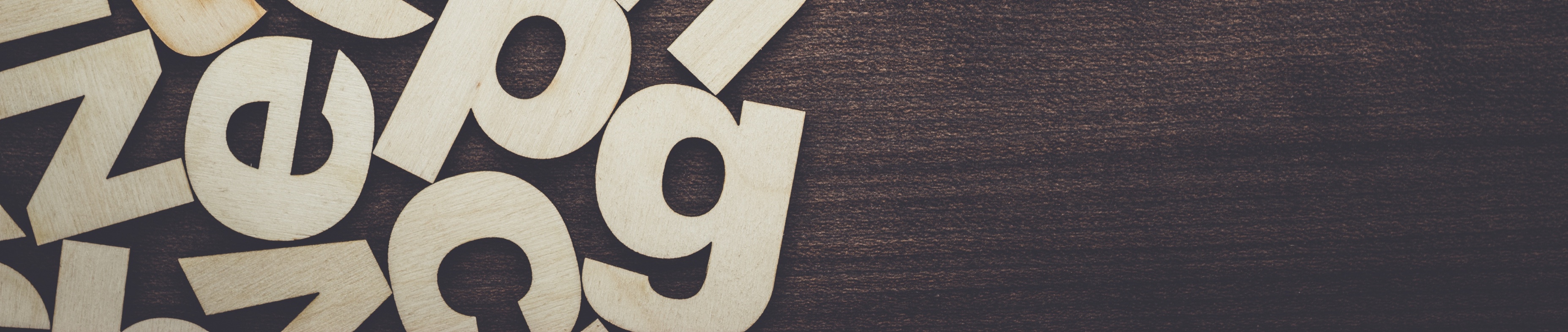 Attention à l’utilisation de MAJUSCULE, 
n’en faites pas trop.
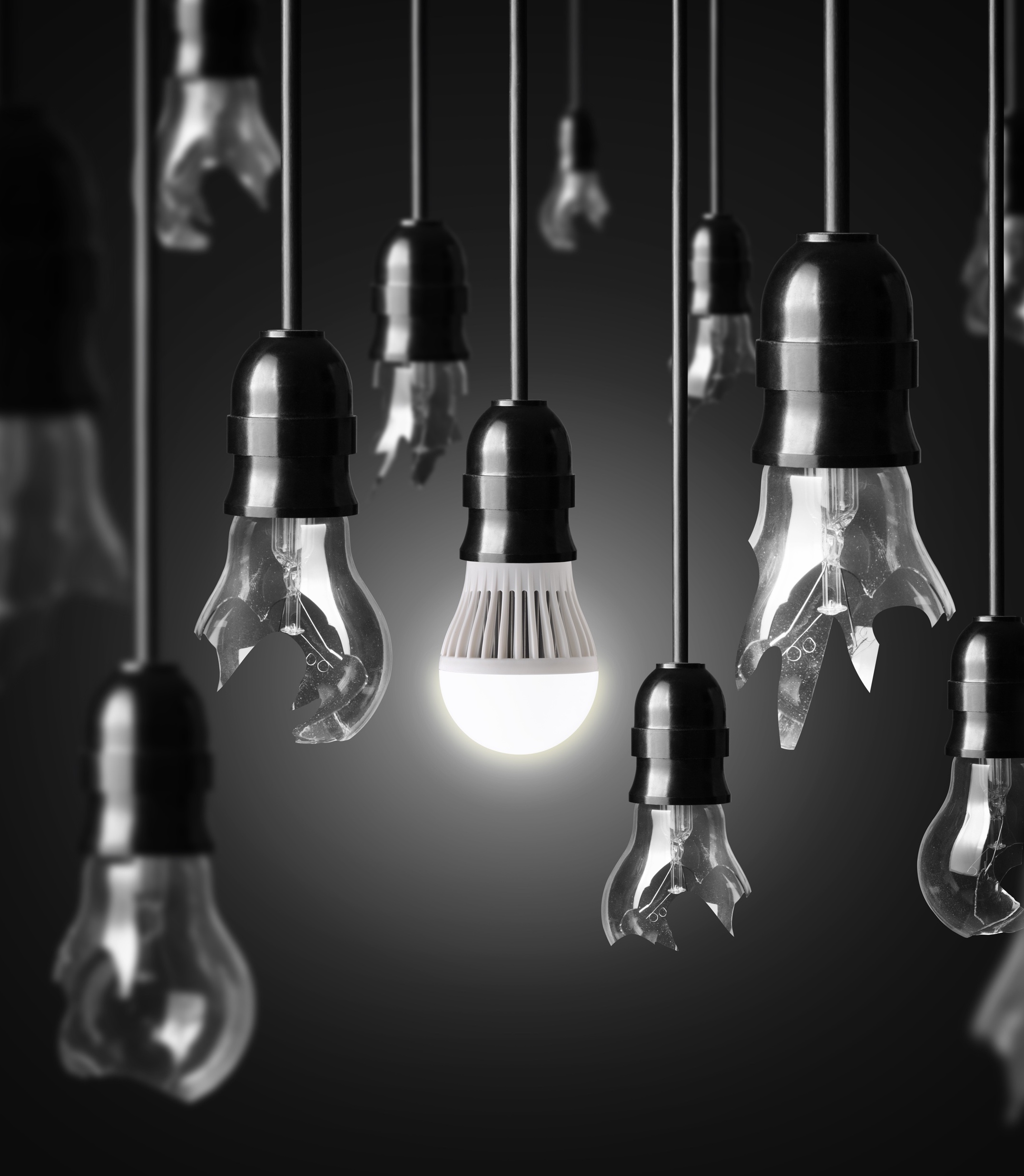 Sous le menu « Accueil » cliquez sur «Idées de conception » pour obtenir des propositions de conception comme la diapo actuelle.
GRAPHIQUE
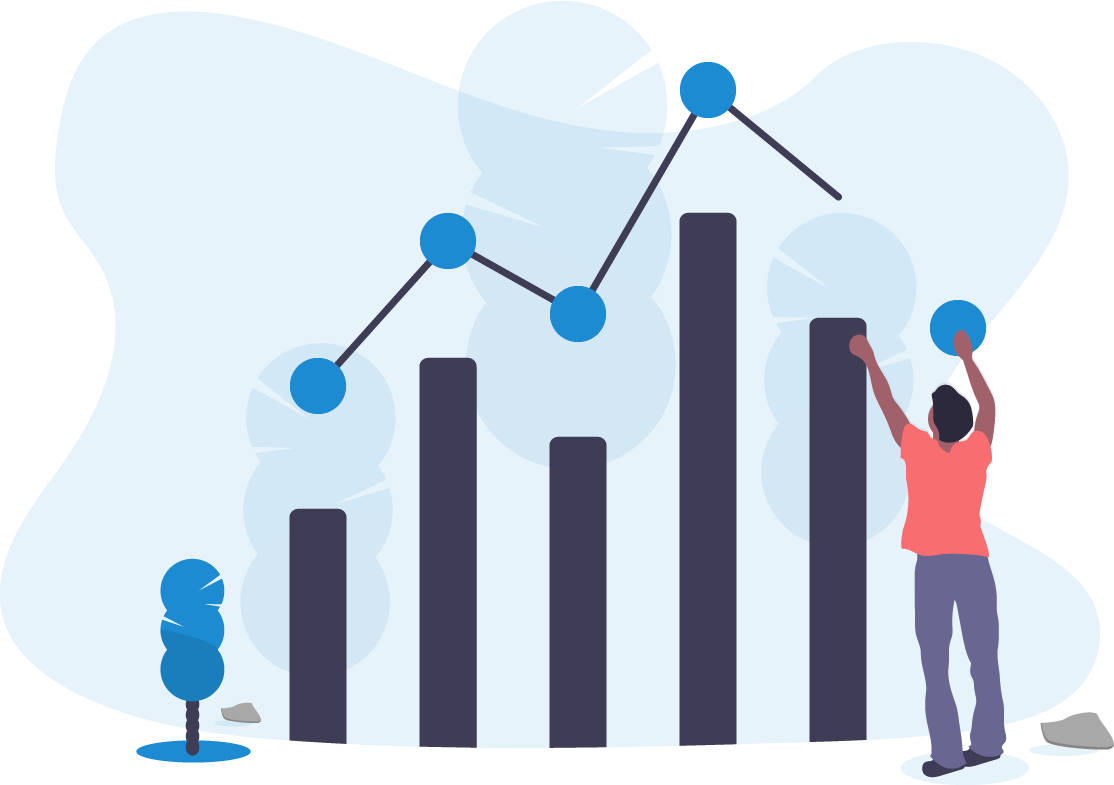 Utilisez des graphiques simples. 
Vous pouvez en créer sur le site suivant :
www.visuafy.com
AVANTAGES
INCOVÉNIENTS
Titre
Lorem ipsum dolor sit amet,  consectetur adipiscing elit.
Titre  
Lorem ipsum dolor sit amet,  consectetur adipiscing elit.
Titre
Lorem ipsum dolor sit amet,  consectetur adipiscing elit.
Titre 
Lorem ipsum dolor sit amet,  consectetur adipiscing elit.
POUR - CONTRE
Point 1
Lorem ipsum dolor sit amet,  consectetur adipiscing elit.
Point 1
Lorem ipsum dolor sit amet,  consectetur adipiscing elit.
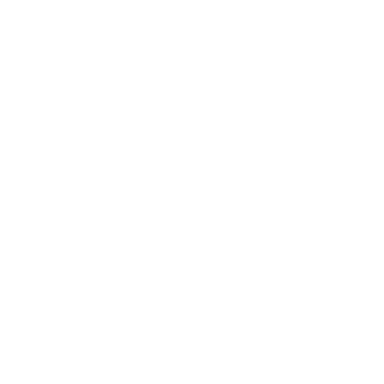 Point 2
Lorem ipsum dolor sit amet,  consectetur adipiscing elit.
Point 2
Lorem ipsum dolor sit amet,  consectetur adipiscing elit.
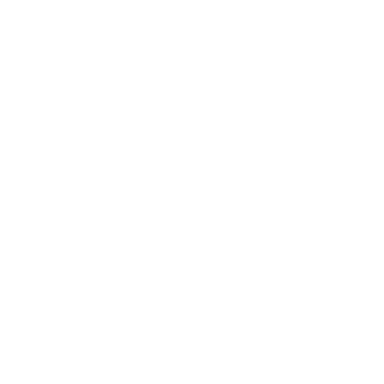 Point 3
Lorem ipsum dolor sit amet,  consectetur adipiscing elit.
Point 3
Lorem ipsum dolor sit amet,  consectetur adipiscing elit.
CITATION
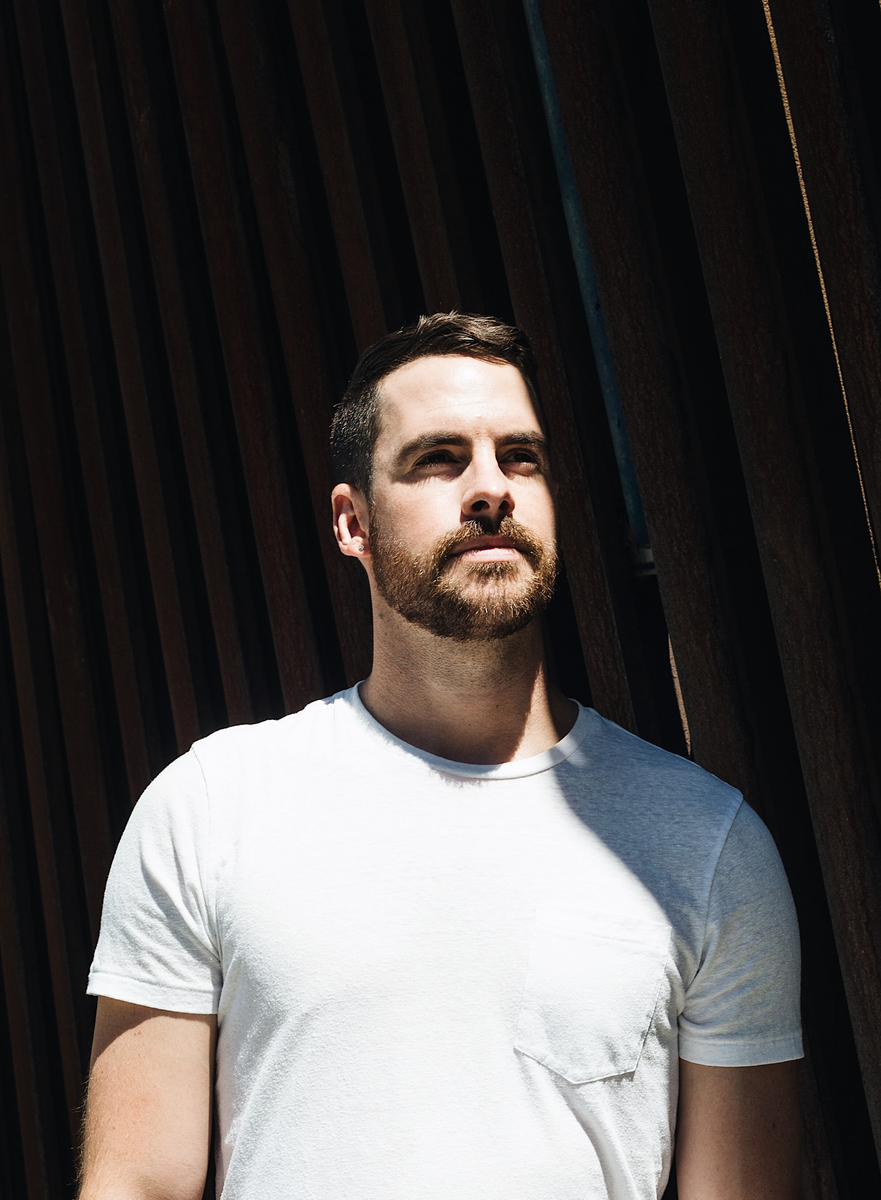 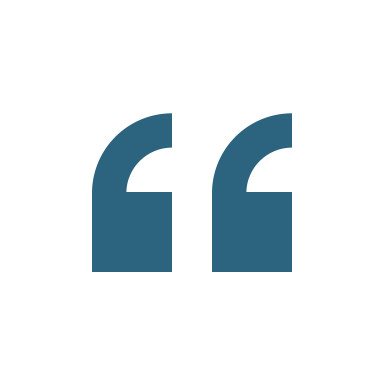 Lorem ipsum dolor sit amet, consectetur adipiscing elit. Quisque ut egestas ligula, placerat luctus orci. Maecenas sagittis enim lorem, ut efficitur ex congue vitae. Proin vitae justo velit. Proin congue non nulla eu vestibulum.
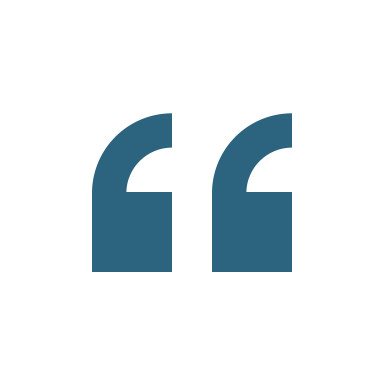 Par …
Nom de la référence et numéro de la page
STATISTIQUES
50%
75%
25%
Sous-titre ici
Lorem ipsum dolor sit  amet, consectetur  adipiscing elit.
Sous-titre ici
Lorem ipsum dolor sit  amet, consectetur  adipiscing elit.
Sous-titre ici
Lorem ipsum dolor sit  amet, consectetur  adipiscing elit.
CARACTÉRISTIQUES
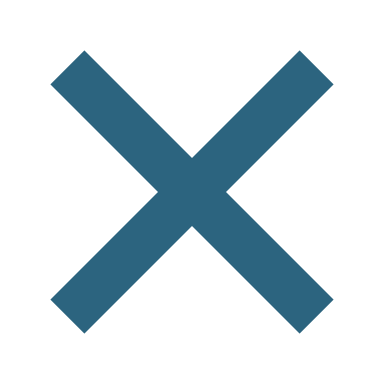 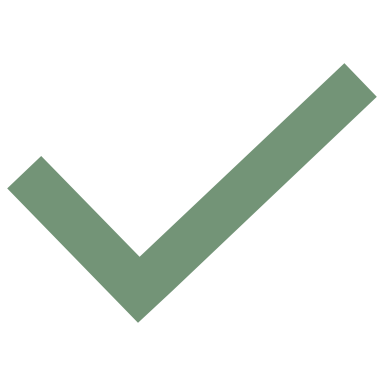 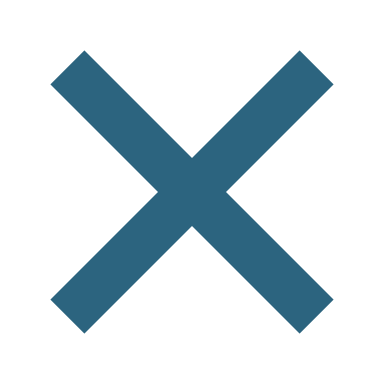 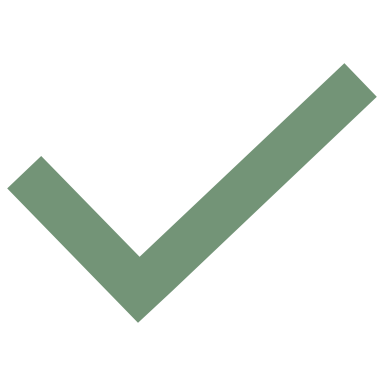 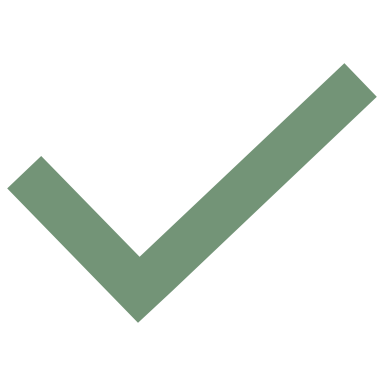 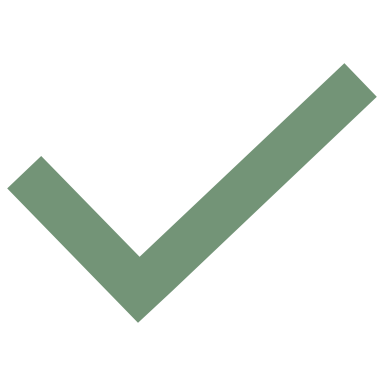 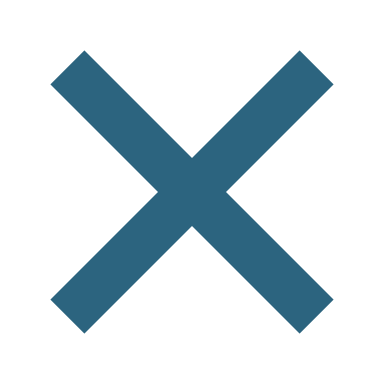 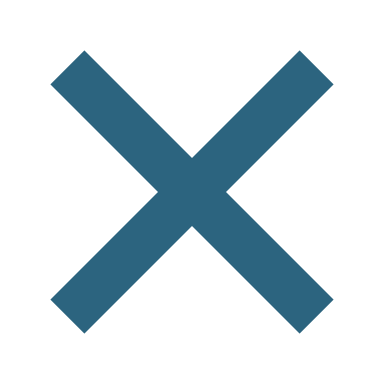 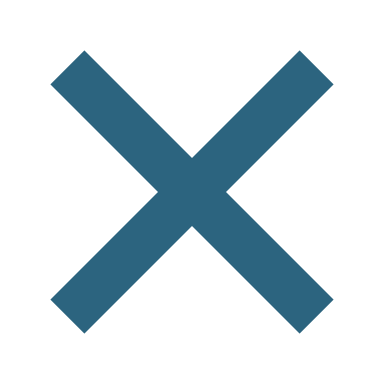 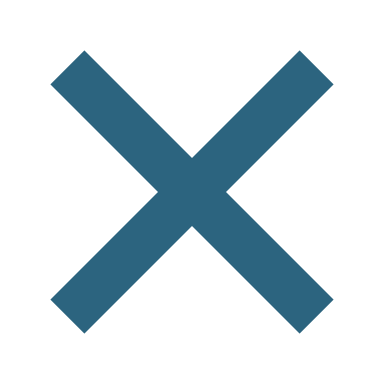 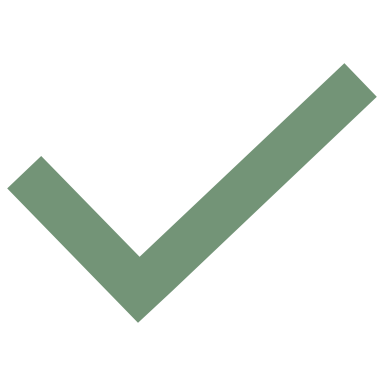 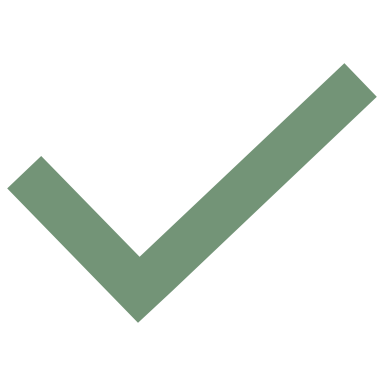 CHRONOLOGIE
Lorem ipsum dolor sit  amet, consectetur  adipiscing elit.
Lorem ipsum dolor sit  amet, consectetur  adipiscing elit.
1990
2007
1997
2019
Lorem ipsum dolor sit  amet, consectetur  adipiscing elit.
Lorem ipsum dolor sit  amet, consectetur  adipiscing elit.
PÉRIODE D’ÉCHANGE
CE QU’ON A APPRIS DANS CE COURS
Lorem ipsum dolor sit amet, consectetuer adipiscing elit. 
Maecenas porttitor congue massa. 
Fusce posuere, magna sed pulvinar ultricies.
Nunc viverra imperdiet enim. 
Pellentesque habitant morbi tristique senectus et netus et malesuada fames ac turpis egestas. 
Proin pharetra nonummy pede.
POUR LE PROCHAIN COURS
Lorem ipsum dolor sit amet, consectetuer adipiscing elit. 

Maecenas porttitor congue massa. 

Nunc viverra imperdiet enim. 

Pellentesque habitant morbi tristique senectus et netus et malesuada fames.
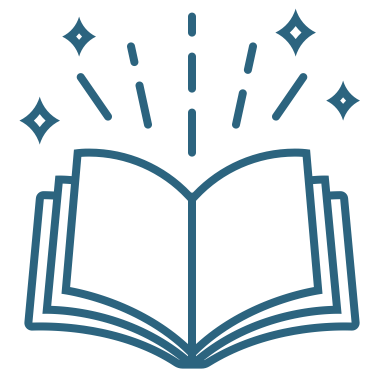 RÉFÉRENCES
Point 1
Lorem ipsum dolor sit amet,  consectetur adipiscing elit.
Point 2
Lorem ipsum dolor sit amet,  consectetur adipiscing elit.
Point 3
Lorem ipsum dolor sit amet,  consectetur adipiscing elit.
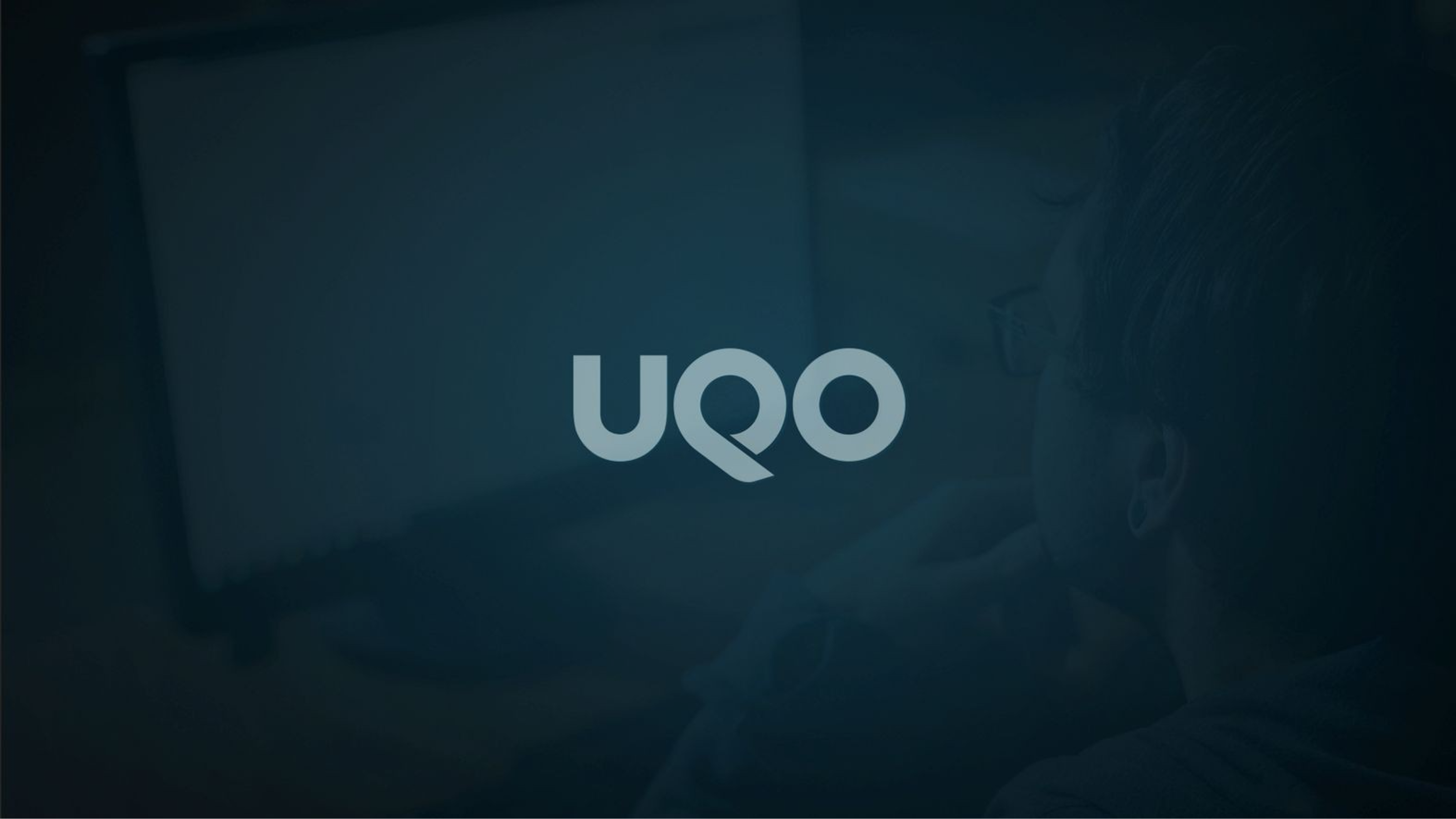